Waqf and it’s Symbols
الوقف و علامتها
Mr. A. Ahamed Faize M.A., M.Phil
Assistant Professor of Arabic
Hajee Karutha Rowther  Howdia College (Autonomus),  Uthamapalayam.
Blog ID: www.sathaki90.blogspot.com
The Rules of Stopping or Pausing (Waqf)
This lesson explains how to stop correctly, either at the end of a verse or in the middle when pausing to take breath.
		The importance of Waqf is equal to that of Tajweed in regards to its obligatory status. Just knowing and being proficient in Tajweed alone is not sufficient. It should not be such that a person pays attention to Tajweed, and makes an all-out effort to recite correctly, but does not pay attention to the rules governing Waqf. Consequently, one has to be proficient and know the rules of Waqf as well.
		The definition of Waqf is to pause in such a manner that the breath and voice terminates; thereafter to take in a new breath and also to have the intention of reading forward.
There are following different kinds of stopping or pausing:
Al-Waqf bis-Sukoon al-Mahd Stopping on a Sukoon.
Al-Waqf bil-Iskan A stop Conferring a Sukoon.
Al-Waqf bil-Ibdal l Transforming Stop.
Al-Waqf bil-Ibdal ll Transforming Stop.
Ending on a Mushaddad ‘ـّ’ Letter.
Words ending with a حُرُوفِ المَدِّ ‘واي.
Al-Waqf bis-Sukoon al-MahdStopping on a Sukoon
If a stop is made on a letter bearing a sukoon, it stays the same and is pronounced the same. However, if the last word is a Qalqalah Letter
    قۡ طۡ بۡ جۡ دۡ     then it will be read with an echoing sound with the Qalqalah.
Examples:
كَفَرُوۡا = كَفَرُوۡ
يُولَدۡ = يُولَدۡ
اَعۡمَالَهُمۡ = اَعۡمَالَهُمۡ
Al-Waqf bil-IskanA stop Conferring a Sukoon
If a stop is made on a letter that has a fatha, kasrah, dhummah, kasrahtain or dhummatain then replace it with a sukoon and the vowel is read as a sukoon on the last letter. However, if the last word is a Qalqalah letterقۡ طۡ بۡ جۡ دۡ then it will be read with an echoing sound with the strongest Qalqalah, other letters should stop softly.
Al-Waqf bil-IskanA stop Conferring a Sukoon
Examples
مَاٱلطَّارِقُ = مَاٱلطَّارِقۡ
حِسَابِ = حِسَابۡ
أَبَابِيلَ = أَبَابِيلۡ
فَصَبۡرٌجَمِيلٌ = فَصَبۡرٌجَمِيلۡ
وَشَاهِدٍوَمَشۡهُودٍ = وَشَاهِدٍوَمَشۡهُودۡ
Al-Waqf bil-Ibdal lTransforming Stop
If a stop is made on a letter (except Ta-Marbutah) that has a Fathtain or sometimes the Fathatain followed by a silent alif or yaa, take one fatha off and read with an Alif, as a حُرُوفِ المَدّ, ـَ ا Alif Fatha , elongate x2 Harakaat.
Examples:
هُدٗى = هُدَا
كَثِيرًا = كَثِيرَا 
وَنِسَآءٗ = وَنِسَآءَا
Al-Waqf bil-Ibdal llTransforming Stop
When stopping on a word that ends with a Ta-Marbutah (round Ta ة) the Ta is pronounces like a Ha Sakinah هۡ, regardless of any vowel sign. This only applies when stopping; if continuing the Ta is read as normal. Ta Mabutah only appears at the end of a word.
Al-Waqf bil-Ibdal llTransforming Stop
Examples:
ٱلقَارِعَةُ = ٱلقَارِعَهۡ
شَجَرَةِ = شَجَرَهۡ
حَمَّالَةَ = حَمَّالَهۡ
خَٰشِعَةٌ = خَٰشِعَهۡ  
مَعۡدُودَةٍ = مَعۡدُودَهۡ
صُحُفًا مُّطَهَّرَةً = صُحُفًا مُّطَهَّرَهۡ
نَارٌ حَامِيَةُۢ = نَارٌ حَامِيَهۡ
Ending on a Mushaddad ‘ـّ’ Letter
Meem or Noon Mushaddad – If a stop is made on a letter which is either Meem مّor Noon نّ Mushaddad, then apply the Harakkat stopping rules as explained above, make Gunnah for x2 Harakkat; and release it.
Examples:
فَأَمَّا = فَأَمَّا
هُنَّ = هُنّۡ
Ending on a Mushaddad ‘ـّ’ Letter
Qalqalah Letters – If a stop is made on a letter which is a Qalqalah letter قۡ طۡ بۡ جۡ دۡ  then apply the Harakkat stopping rules as explained above, hold the letter for x1 Harakaat, echo the sound of the letter to make the strongest Qalqalah; and release it.
Examples:
وَٱلحَجِّ = وَٱلحَجّۡ
Ending on a Mushaddad ‘ـّ’ Letter
Every letter besides the above mentioned – then apply the Harakkat stopping rules as explained above; hold the letter for x1 Harakaat and release it.
Examples:
صَفّٗا صَفّٗا = صَفًاصَفَّا
فِيشَكٍّ = فِيشَكّۡ
Words ending with a حُرُوفِ المَدِّ ‘واي
If a stop is made on a letter bearing a حُرُوفِ المَدِّ Alif, it stays the same and is pronounced the same, the حُرُوفِ المَدِّ Alif is elongated to x2 Harakaat.
Examples:
مَن دَسَّاهَا = مَن دَسَّاهَا 
مَن يَخۡشَىٰ = مَن يَخۡشَ
Words ending with a حُرُوفِ المَدِّ ‘واي
If a stop is made on a bare ى preceded by a fathah is an alif Maqsurah, which is pronounced the same, the حُرُوفِ المَدِّ Alif is elongated to x2 Harakaat.
Examples:
عِيسَى = عِيسَىٰ
Words ending with a حُرُوفِ المَدِّ ‘واي
Ending on a very long Madd – Replace the very-long-madd with حُرُوفِ المَدِّ Alif, hold the letter for x2v Harakaat
Examples:
صَلَّىٰٓ = صَلَّىٰ
أَنَّآ = أَنَّا
Words ending with a حُرُوفِ المَدِّ ‘واي
If a stop is made on a ا۠ preceded by a fathah is pronounced the same as the حُرُوفِ المَدِّ Alif is elongated to x2 Harakaat; but if you continue then skip alif with an eye. This happens rarely when breath runs out but still worth learning.
Examples:
قَوَارِيرَا۠ = قَوَارِيرَا		وَثَمُودَاْ = وَثَمُودَا	
سَلَٰسِلَاْ = سَلَٰسِلَا		وَمَآ أَنَا۠ = وَمَآ أَنَا
Words ending with a حُرُوفِ المَدِّ ‘واي
However, If a stop is made on a ا۠ preceded by a waw fathah وَ, then replace وَ with a sukoon and the vowel is read as a sukoon  وۡ, which is pronounced the same as the حُرُوفِ المَدِّ waw is elongated to x2 Harakaat; but if you continue then skip alif with an eye. This happens rarely when breath runs out but still worth learning
Examples:
يَعۡفُوَاْ = يَعۡفُوۡ
Words ending with a حُرُوفِ المَدِّ ‘واي
If a word ends with a letter bearing a حُرُوفِ المَدِّ ‘و’ or ‘ۦ’, and preceded by a letter Haa ’ه’, then omit the حُرُوفِ المَدِّ  ‘و’ or ‘ي’ and replace Haa ’ه’ with a sukoon.
Examples:
فَلَهۡ = فَلَهُۥ
رَّبِّهۡ = رَّبِّهِۦۚ
Words ending with a حُرُوفِ المَدِّ ‘واي
If a word ends with a letter bearing a حُرُوفِ المَدِّ ‘ۦ’, and preceded by a letter Yaa ’ي’ or any other letter with kasrah, then prolong as long vowel
Examples:
يُحۡيِۦ = يُحۡيِۦ
يَسۡتَحۡيِۦ = يَسۡتَحۡيِۦٓ
وَيَهۡدِي = وَيَهۡدِي
يَهۡدِيٓ = يَهۡدِي
Words ending with a حُرُوفِ المَدِّ ‘واي
Some words when upon stopping become long vowels because the last letter is a ‘waaw’ ‘و’ or a ‘yaa’ ‘ي’
Examples:
هِيَ = هِي
هُوَ = هُو
Words ending with a حُرُوفِ المَدِّ ‘واي
If a word ends with ‘waaw’ ‘و’ or a ‘yaa’ ‘ي’, and is carrying shaddah, then it is pronounced with Shaddah but the accompanying short vowel or tanwin is replaced with Sukoon and will be read Saakin.
Examples:
عَدُوّٞۖ = عَدُوّۡ
إِلَيَّۚ = إِلَيّۡ
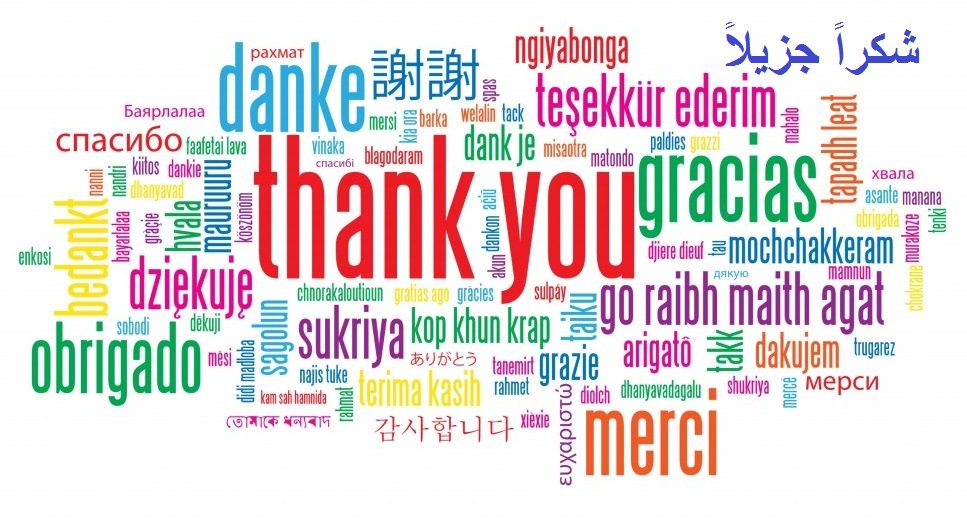 Thank You